„Volt egy olyan mesém…”
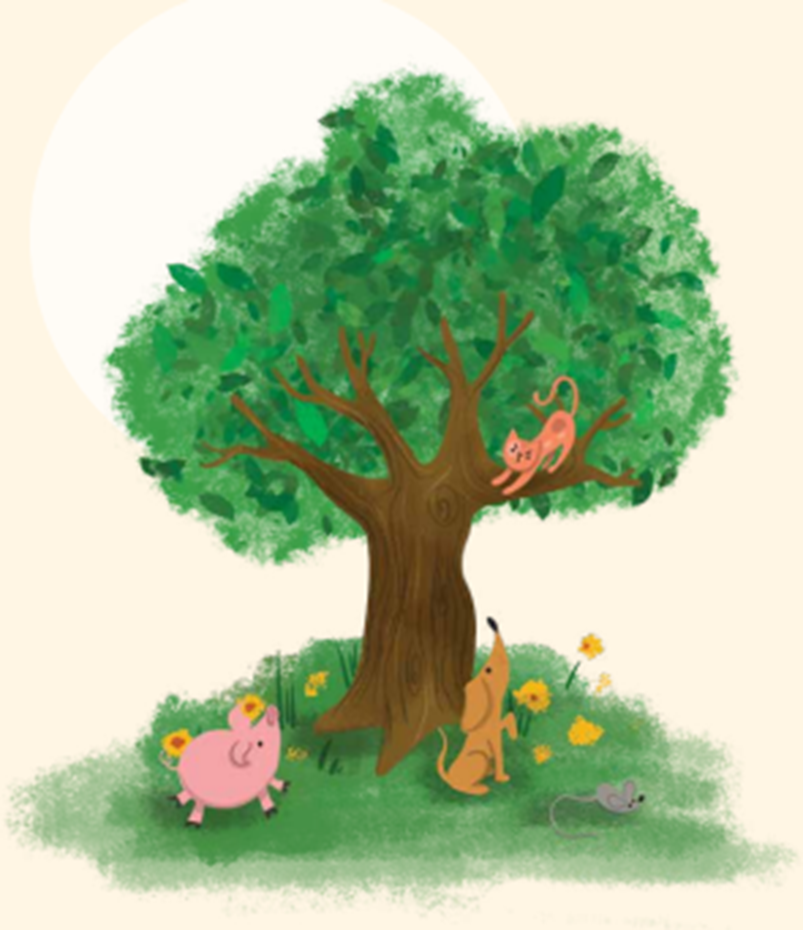 Zelk Zoltán: Mese
Zelk Zoltán1906 - 1981
Művei:
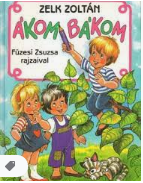 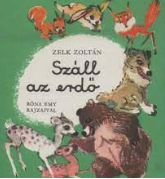 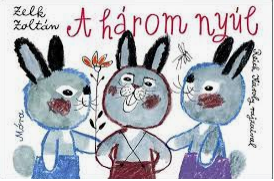 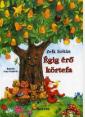 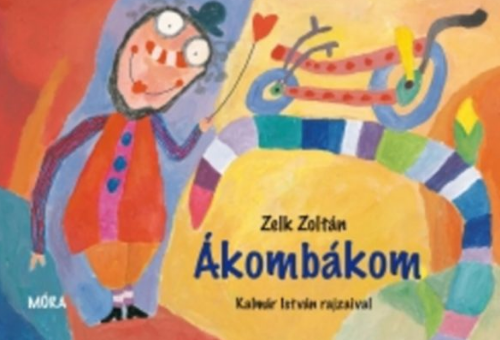 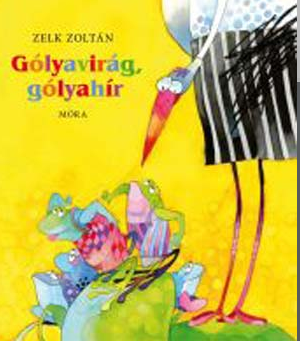 Nyisd ki az olvasókönyvedet a 49. oldalon!
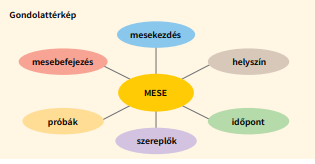 1. Színezd a kifejezések, mondatok előtti köröket a gondolattérképen jelölt színek szerint!
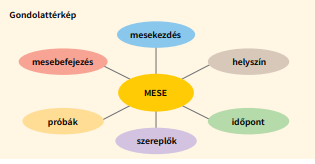 2. Kösd össze a mesékre jellemző mondatok elejét a végével!
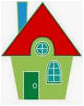 Házi feladat
A kis füzetedbe fejezd be a megkezdett mondatokat!
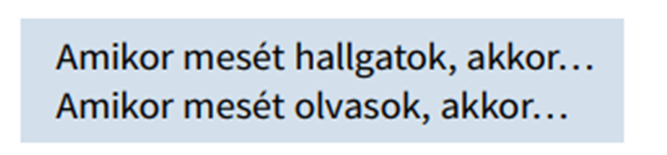 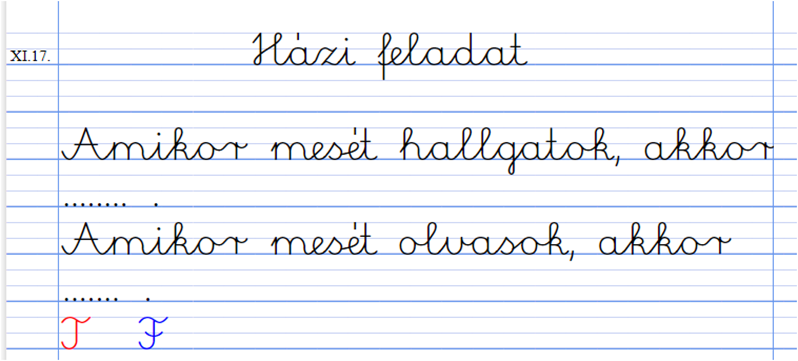